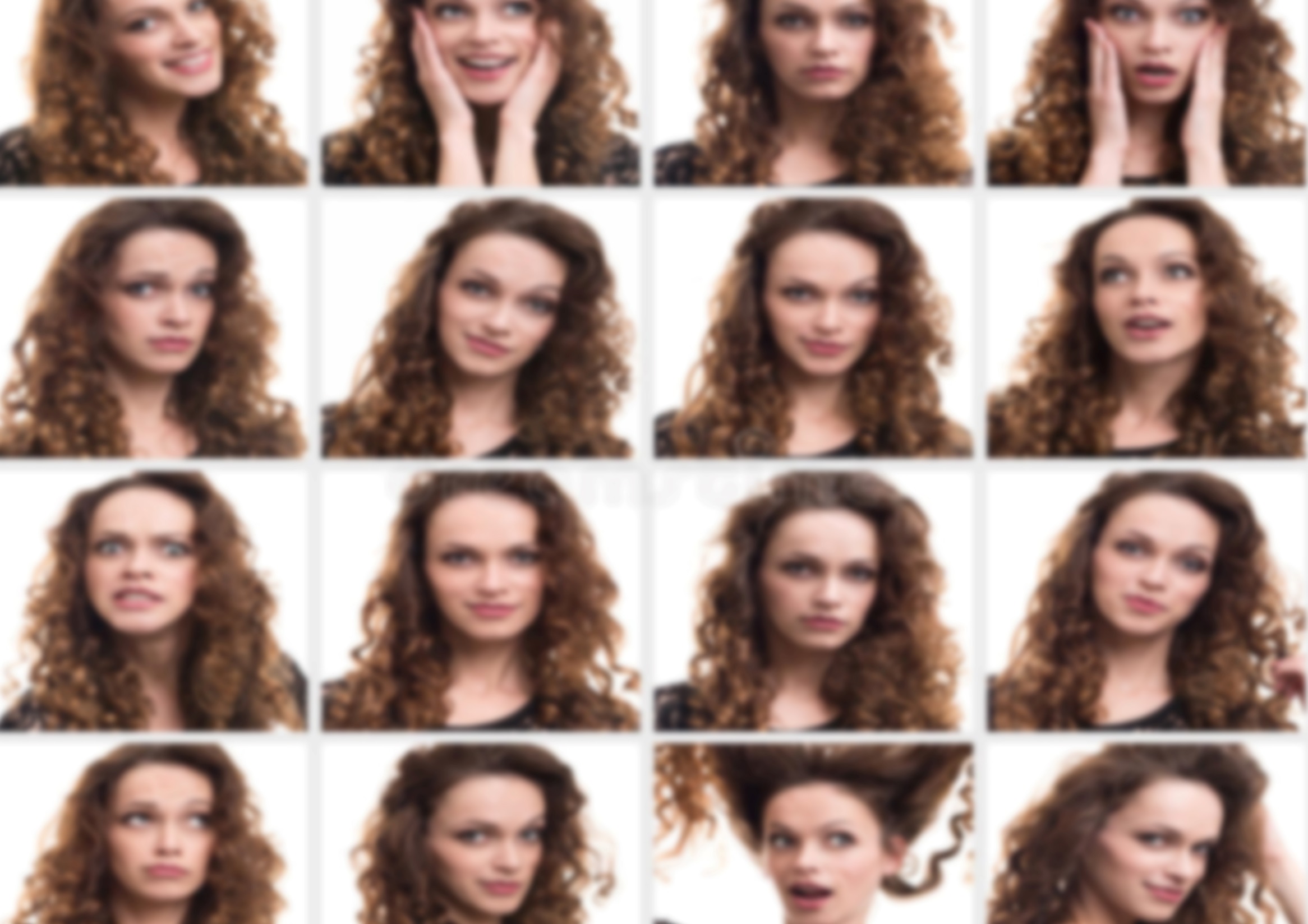 Lecture 4. Methods for diagnosing stress
1. The role of stress diagnostics in management.
2. Techniques for diagnosing stress.
3. Assessment of individual stress resistance.
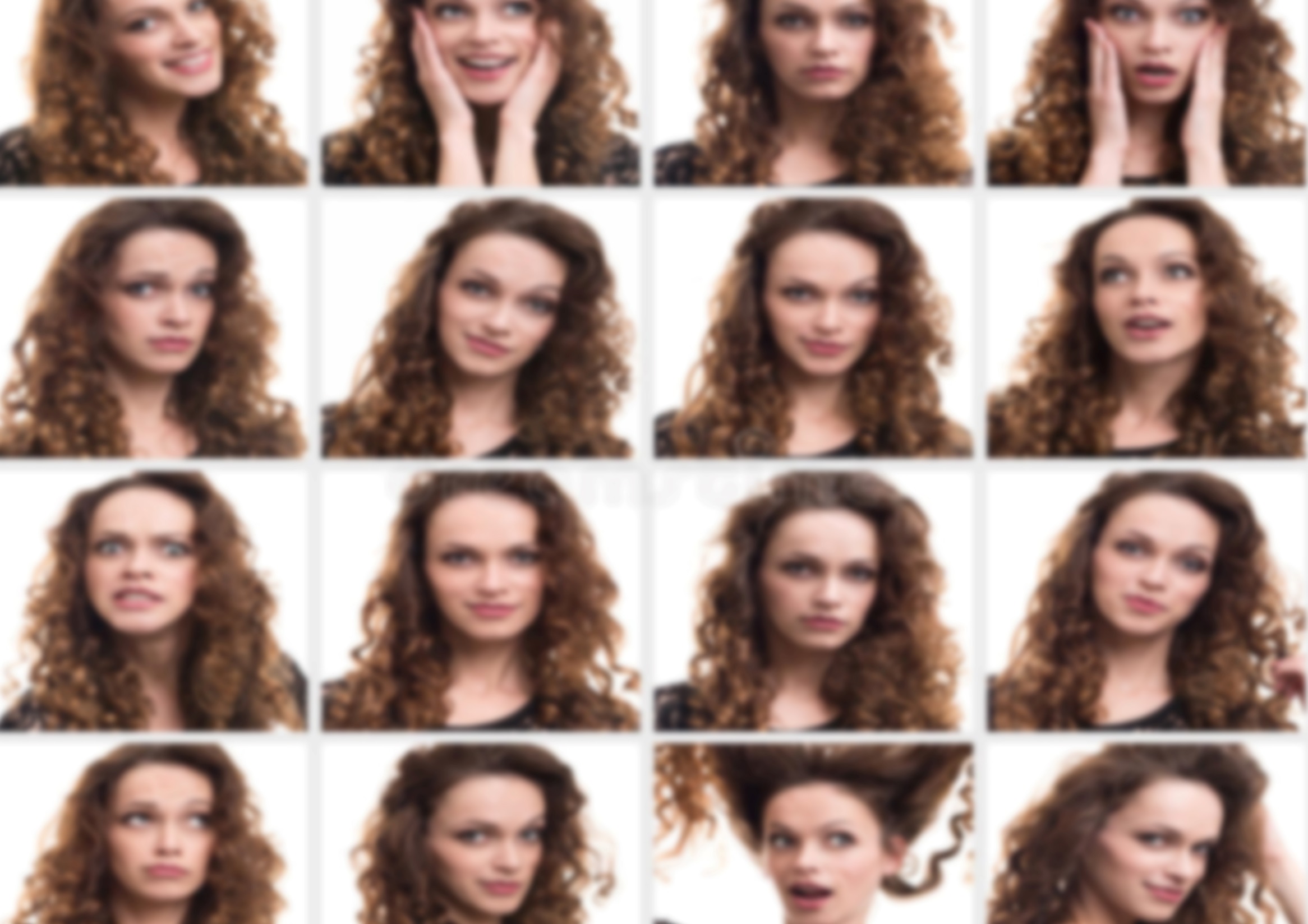 1. The role of stress diagnostics in management.
 Diagnostics of organizational stress - the process of establishing the presence of stress in an individual or a group in order to further eliminate it Stress diagnostics is necessary in order to further manage organizational stresses, as well as prevent them in the future.
Diagnostics of stress in the organization includes the following activities:
1.determination of signs of stress;
2. determining the consequences of diagnosed stress;
3. identifying directions for eliminating stress;
4. Determination of directions of stress prevention.
Stress diagnosis in an organization can be done by: staff psychologists, stress specialists, HR managers, executives.
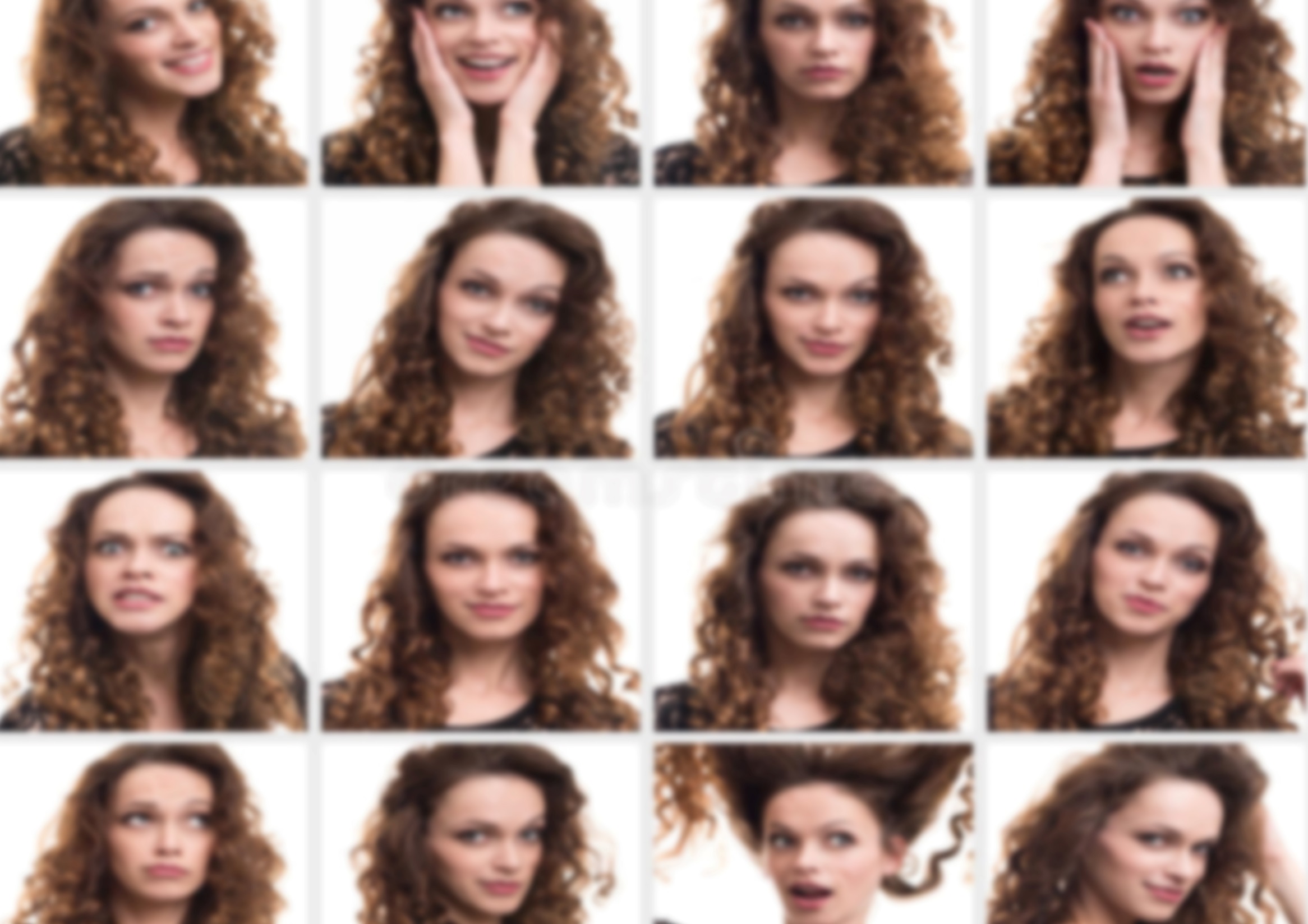 2. Techniques for diagnosing stress.
Objective methods for assessing the level of stress.
1. Assessment of the state of the cardiovascular and respiratory systems of the body.
Among physiological research methods, the following are most often used:
- registration of heart rate (HR);
- determination of blood pressure (BP) indicators;
- electrocardiography (ECG);
- determination of the parameters of the functioning of the respiratory system (frequency and depth of breathing, gas composition of exhaled air, etc.).
The simplest and most efficient method for assessing the functional state of a person under stress is to measure his heart rate (pulse).
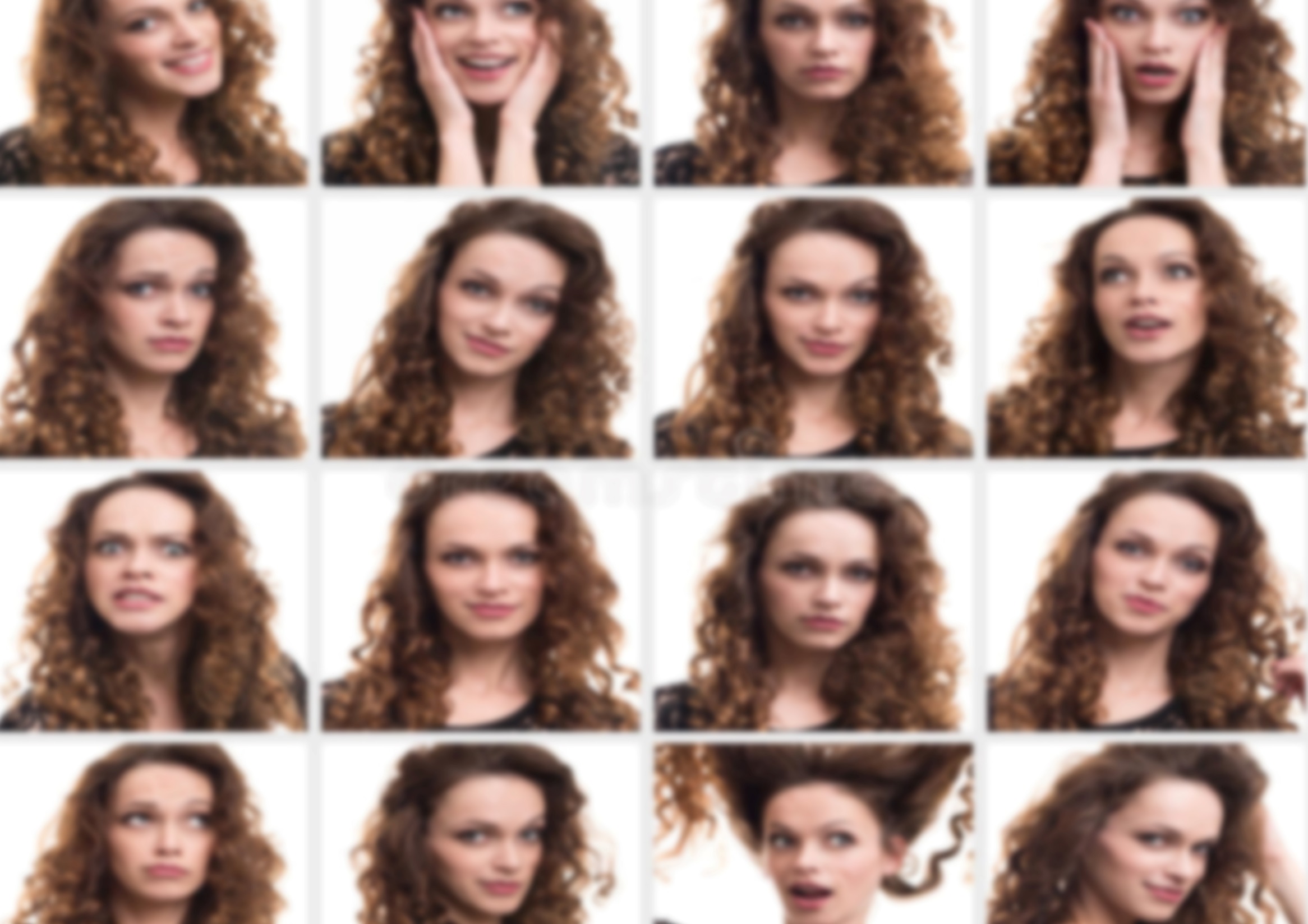 For example, according to the results of one study of psycho-emotional stress, the average heart rate of first-year students before exams increased from 79 to 98 beats per minute (as in moderate work), which once again emphasizes the influence of psychological factors on physiological condition of the body. The results obtained in the course of this work are consistent with the data of other authors who noted significant tachycardia in students during exams.
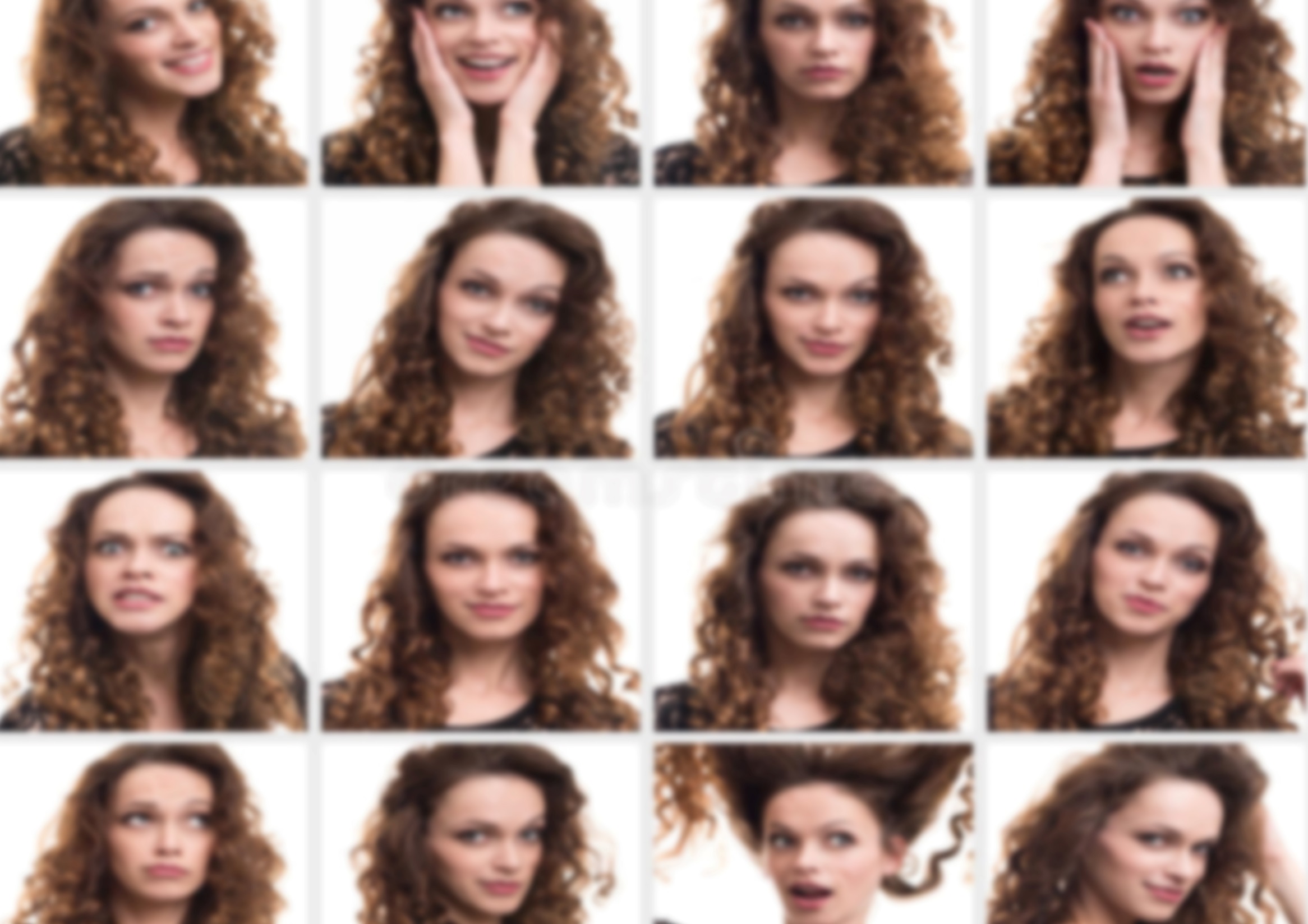 2. Psychological stress associated with anxious anticipation of an important event for the subject, as a rule, leads to an increase in blood pressure. At the same time, in a number of studies, an increase in the spread of blood pressure indicators is noted in comparison with the norm in the surveyed population. This may be due, on the one hand, to the potential tendency to sudden changes in pressure of some persons who initially have diseases of the cardiovascular system in a latent form, which are manifested during emotional stress, and on the other hand, the possible multidirectional nature of the response of systemic arterial pressures on stress in individuals. In addition, the direction of vascular changes depends on the nature of the emotions accompanying stress, which was shown in the classic work of A. Ex, who established that the most characteristic reaction for stenic negative reactions (anger, rage, resentment, etc.) is an increase in diastolic pressure, and for asthenic (depression, fear) - its decrease. The nature of the emotion that arises during stress depends on many factors: on the personality characteristics of a person, the type of his GNI, the presence or absence of the necessary information, relationships with people around him, etc., therefore, the "addition" or "subtraction" of these factors leads to an increase or decrease in blood pressure indicators.
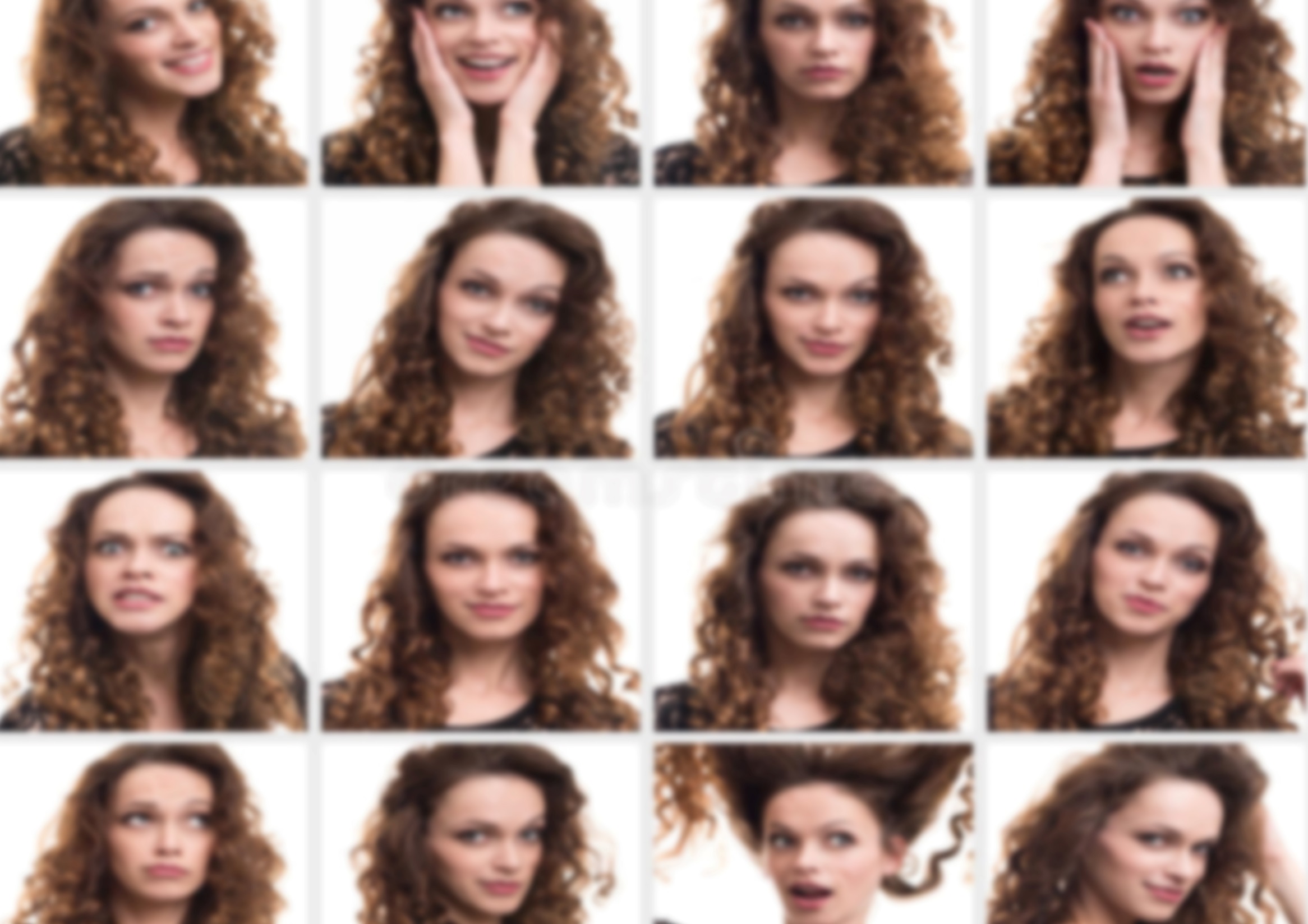 3. Analysis of the activity of the autonomic nervous system.
Traditionally, to assess the state of the autonomic nervous system, the definition of the Kerdo vegetative index was used, which is calculated by the formula:
VI = (1-BPD / HR) х100%
 
where VI is the Kerdo vegetative index; BDP - arterial diastolic pressure; HR - heart rate [2, p. 52].
4. Assessment of the psychomotor reactions of the human body under stress
The main methods for assessing psychomotor reactions used in the study of psychological stress:
- determination of the degree of tension of individual muscle groups using a myogram;
- determination of the degree of excessive muscle tension and smoothness of movements in terms of tremor (involuntary tremor);
- determination of the speed of a simple or complex sensorimotor reaction.
Of the behavioral disorders listed above during stress, a accurate quantitative accounting is possible in relation to the degree of muscle tension, which is determined by the severity of tremor.
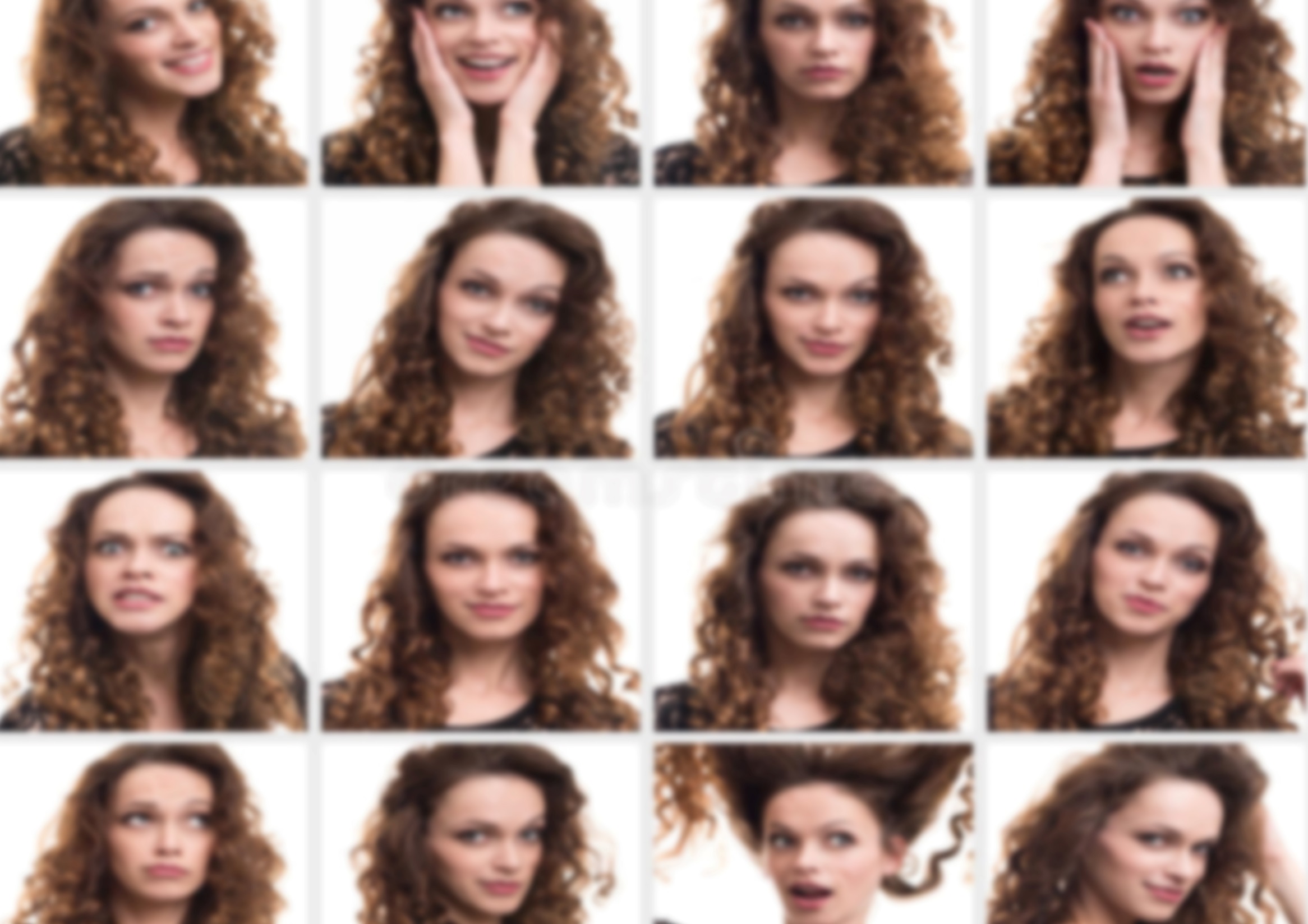 The intensity of excessive tension and involuntary tremor muscle tremor is determined using a "tremometer" device, which is a series of holes into which the subject inserts a special probe connected to a counter of the number of touches. The higher the control over the muscles from the motor cortex, the less the number of touches, and vice versa - with an increase in the level of stress, hand tremors and an increase in the number of involuntary touches of the edge of the hole are noted. Violation of behavioral functions in students during the session showed that the level of tremor can be one of the reliable indicators of the severity of psychological stress.
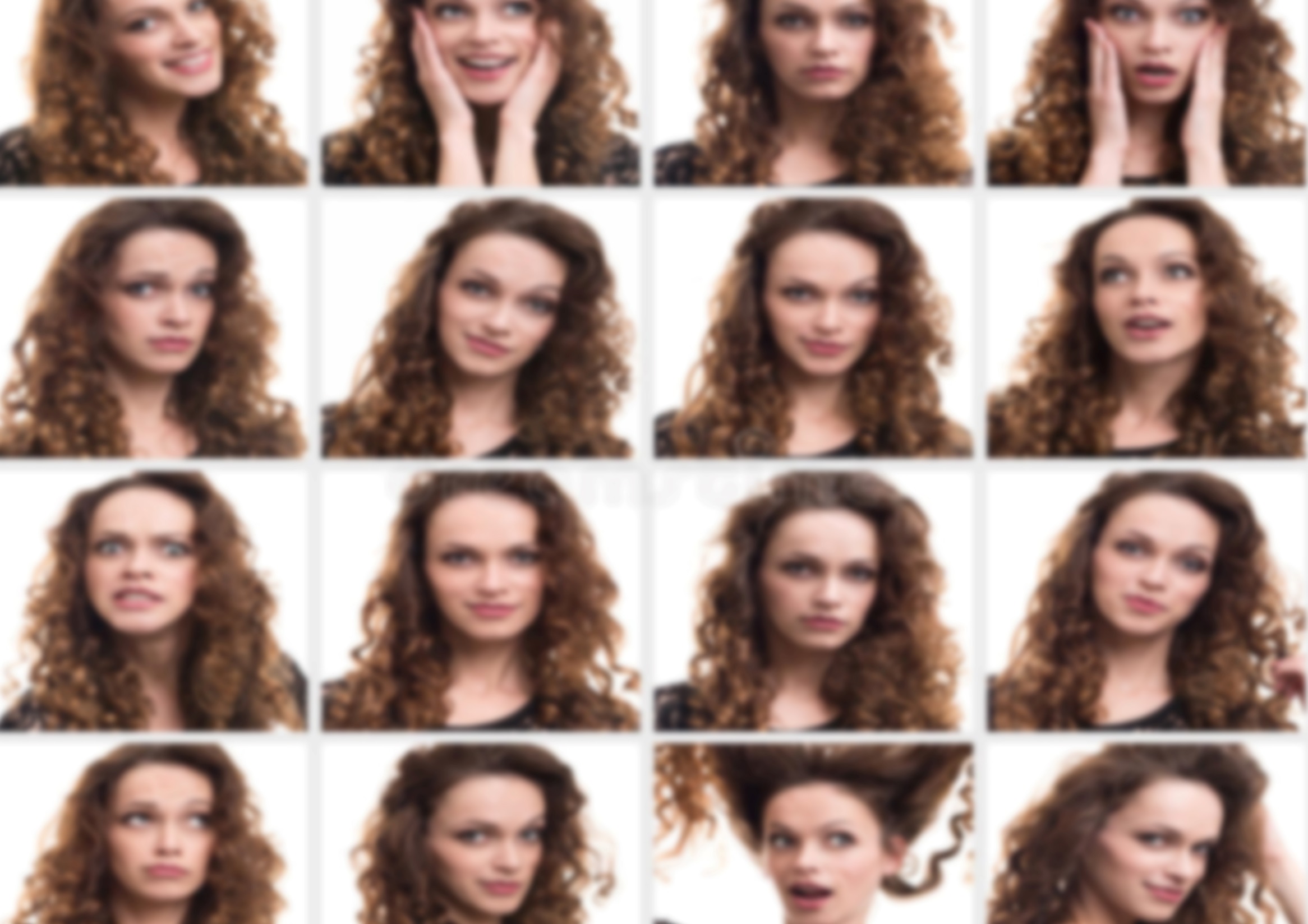 Another method for studying psychomotor reactions of a person is to assess his sensorimotor reaction - the time from the delivery of a stimulus (for example, lighting a signal lamp of a certain color) to the subject's reaction (pressing a button of the corresponding color). Comparison of the speed of the sensorimotor reaction of students in rest and in a state of examination stress showed that in one part of the subjects stress led to a slowdown in the speed of reaction, while in another part of the students the reaction, on the contrary, improved. The study of the peculiarities of the type of higher nervous activity in the examined students showed that in the first group of students (whose indicators of the sensorimotor reaction worsened) the processes of excitation prevailed over the processes of inhibition (the average coefficient of equilibrium of the nervous processes was 1.4), while for the second group of students this indicator was 1.1.
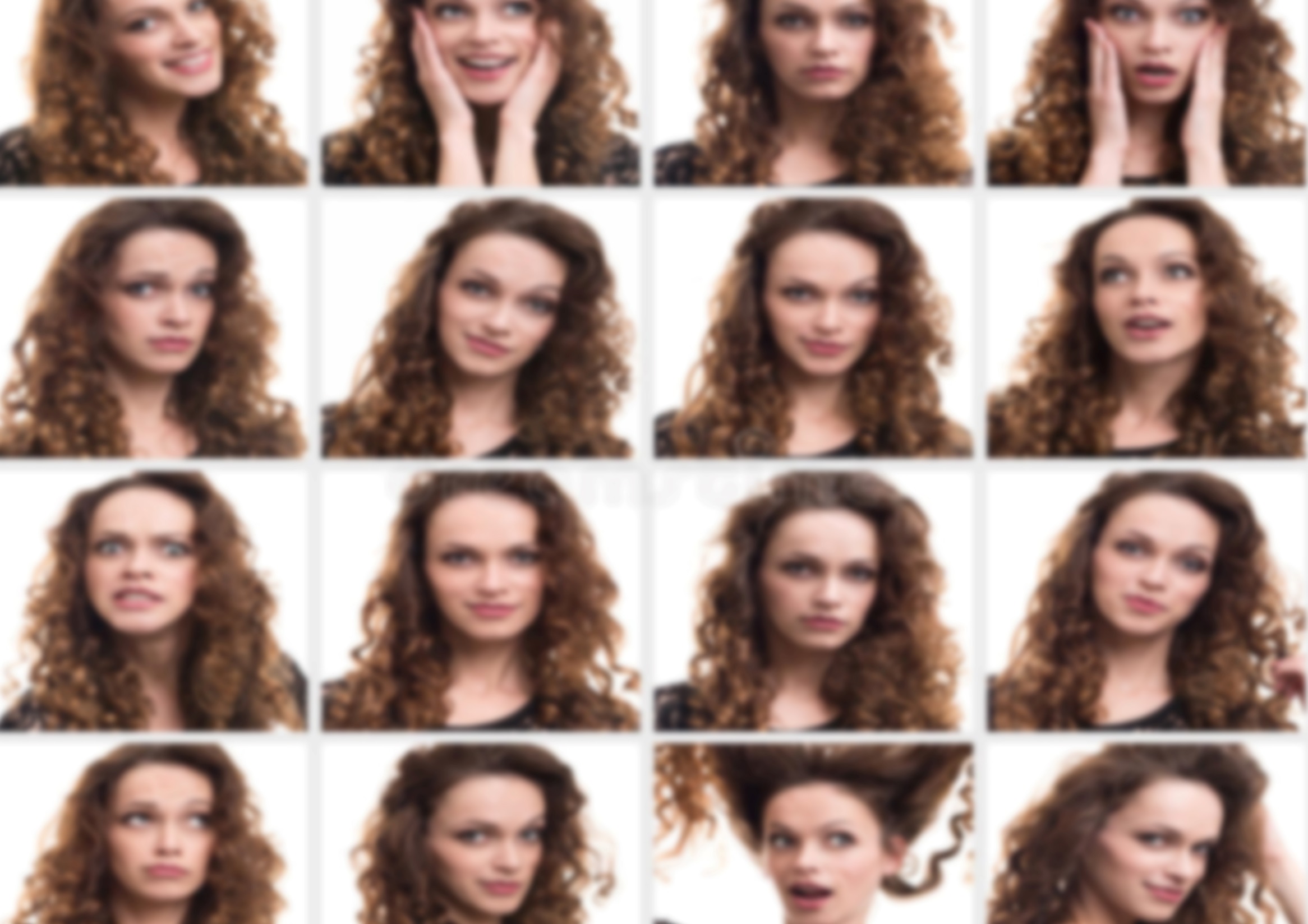 Thus, under stress, in people with a balanced type of higher nervous activity, the speed of the sensorimotor reaction increases, and in people with a predominance of excitation processes over inhibition under stress, the indicators of the sensorimotor reaction deteriorate.
Other objective methods for assessing the physiological status under stress.
In addition to the state of the cardiovascular, respiratory and muscular systems of a person, the level of stress can be assessed by the functioning of his thermoregulation system and by the magnitude of the galvanic skin response (or skin resistance). It is noted that in the process of actualizing old stress (when recalling a traumatic situation), there was a sharp increase in the frequency and amplitude of the galvanic skin response. You should also pay attention to the fact that the characteristics of a person's respiration and indicators of skin resistance are traditionally used in polygraphs ("lie detectors") to identify the emotional experiences of people suspected of committed crimes and, accordingly, in a state of acute or chronic stress
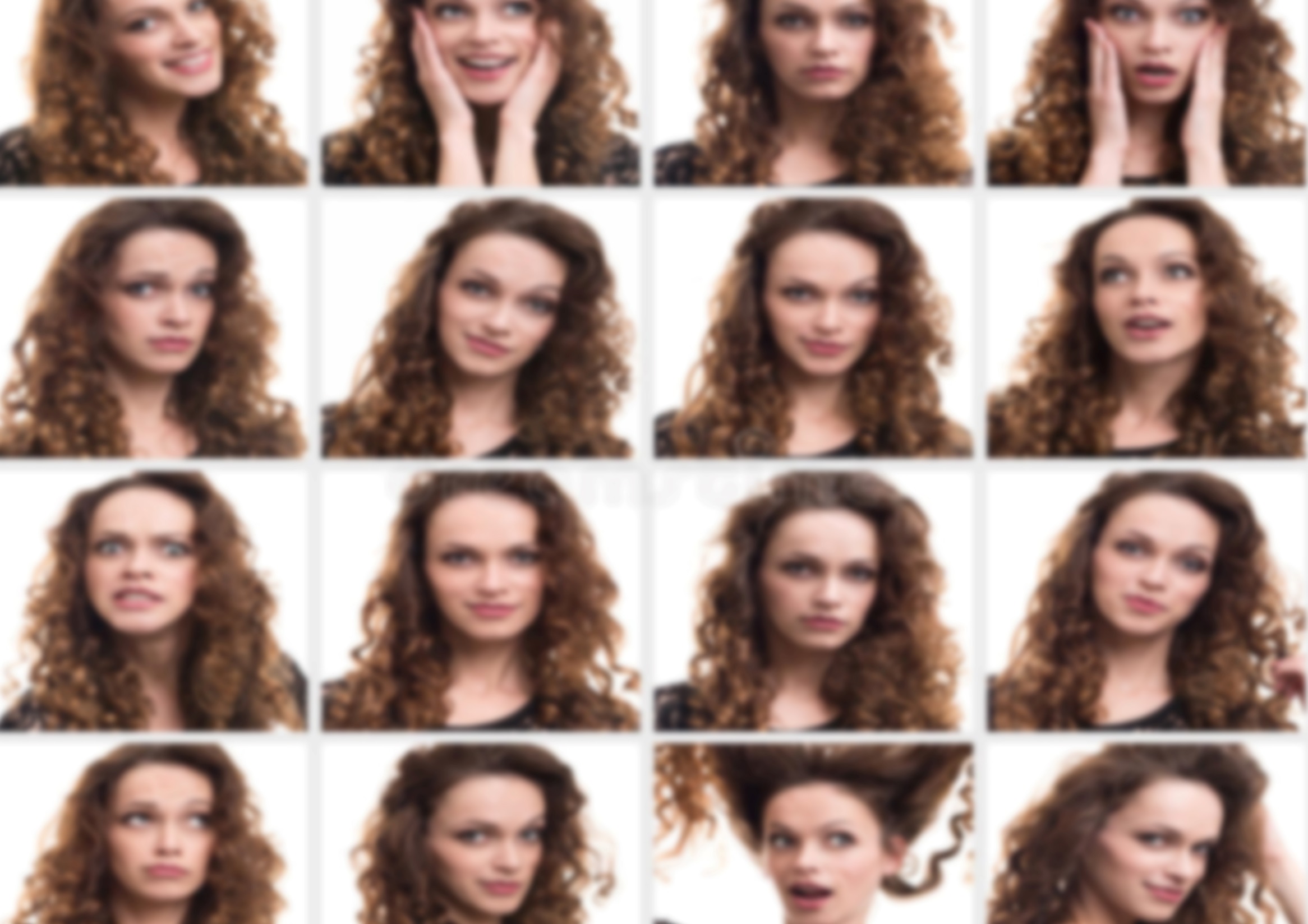 Subjective methods for assessing the level of stress
1. Psychological tests (blank and projective)
Currently, there are many variants of anxiety tests, each of which reflects the components of anxiety in stress in different ways. In some tests, only the subjective components of anxiety are taken into account, in others - its vegetative manifestations. Unfortunately, in the currently most widespread clinical tests that determine the level of anxiety, the phenomena inherent in the activation of the sympathetic or parasympathetic nervous system are not distinguished, which makes it difficult to identify the connections between the indicators of anxiety detected on these scales and the physiological manifestations of fear and anxiety.
2. Introspection (self-monitoring of the internal state under stress.
In some cases, the use of blank tests is difficult or does not allow a complete analysis of the causes of stress. In such situations, introspection methods are more informative, which make it possible to carry out a structural introspection of the causes of stress and the course of its course. At the first sign of stress, it can be helpful to ask yourself a set of standard questions.
- Do negative emotions overwhelm me?
- What am I thinking now (how to solve the problem, or how awful things are going)?
- What is the condition of my muscles? Are there excessive tension in them?
- How do I breathe (calmly or tensely)?
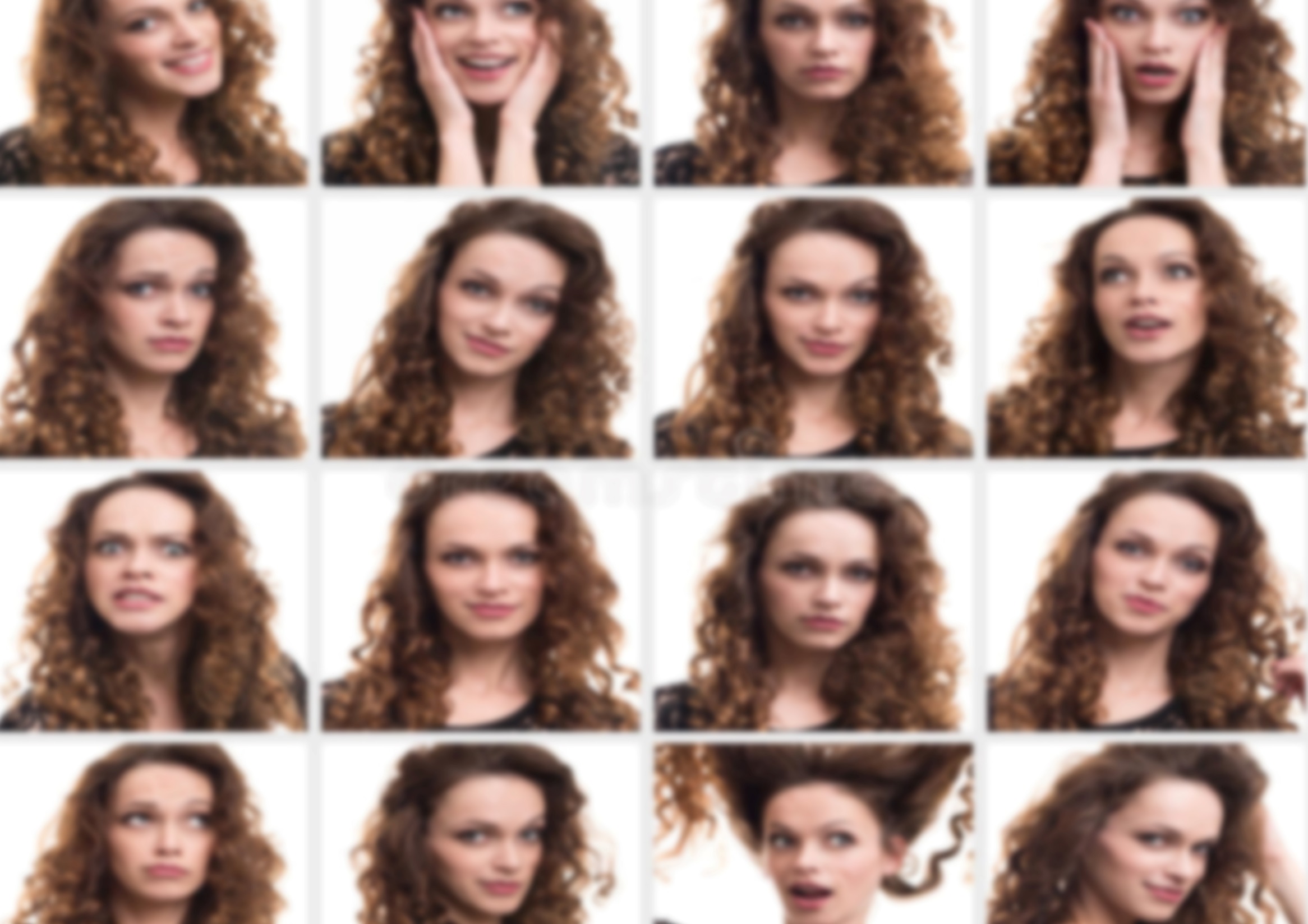 Self-observation is the key to understanding and overcoming your stressors. If a person shyly or fearfully evades the study of his weaknesses and problems, then thereby he surrenders to the will of objective chances or other people. If a person finds the courage to impartially investigate his problems, then by doing so he takes the first step towards their radical solution. It is appropriate here to draw an analogy with the excessive consumption of food by some people. According to American doctors, people who regularly recorded all the moments of eating during the day lose an average of two kilograms of weight per month, even without making any purposeful efforts to change their diet. In the same way, a person who records the peculiarities of the course of his stresses will, to some extent, begin to control them, and therefore, reduce their negative impact on his life.
Holmes and Ray stress assessment scale.
In 1967, psychiatrists Thomas Holmes and Richard Ray decided to find out how stressful situations in each person's life affect the likelihood of illness. Psychiatrists have begun to study this issue. Holmes and Ray studied over 5,000 patients. Psychiatrists showed patients a list of 43 situations and events and asked them to tell them if anything from this list had happened to them over the past 2 years.
Each event was assigned a certain number of points. The more events the patient named, the higher the total score became. The more points the patient gained, the higher the likelihood that the person would get sick sooner or later.
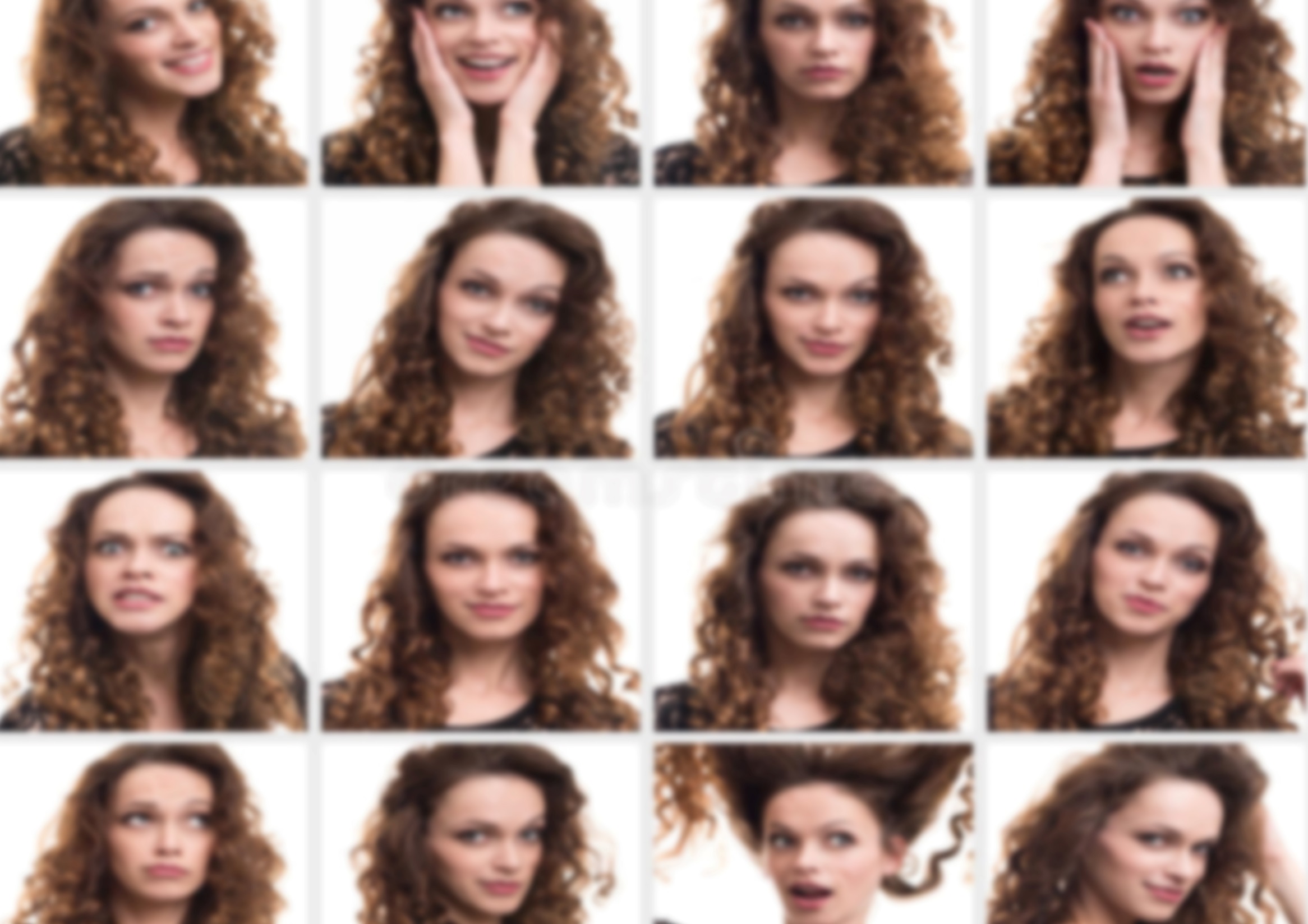 Test to determine the presence of stress S. Cowhen and G. Willianson.
This test was developed by S. Cohen and G. Williansson. Determines stress resistance to various factors and events in subjects. The questionnaire consists of 10 statements. The subjects should answer all points, even if this statement does not apply at all. Ratings: Never -0, Almost never- 1, Sometimes- 2, Quite often - 3, Very often - 4.
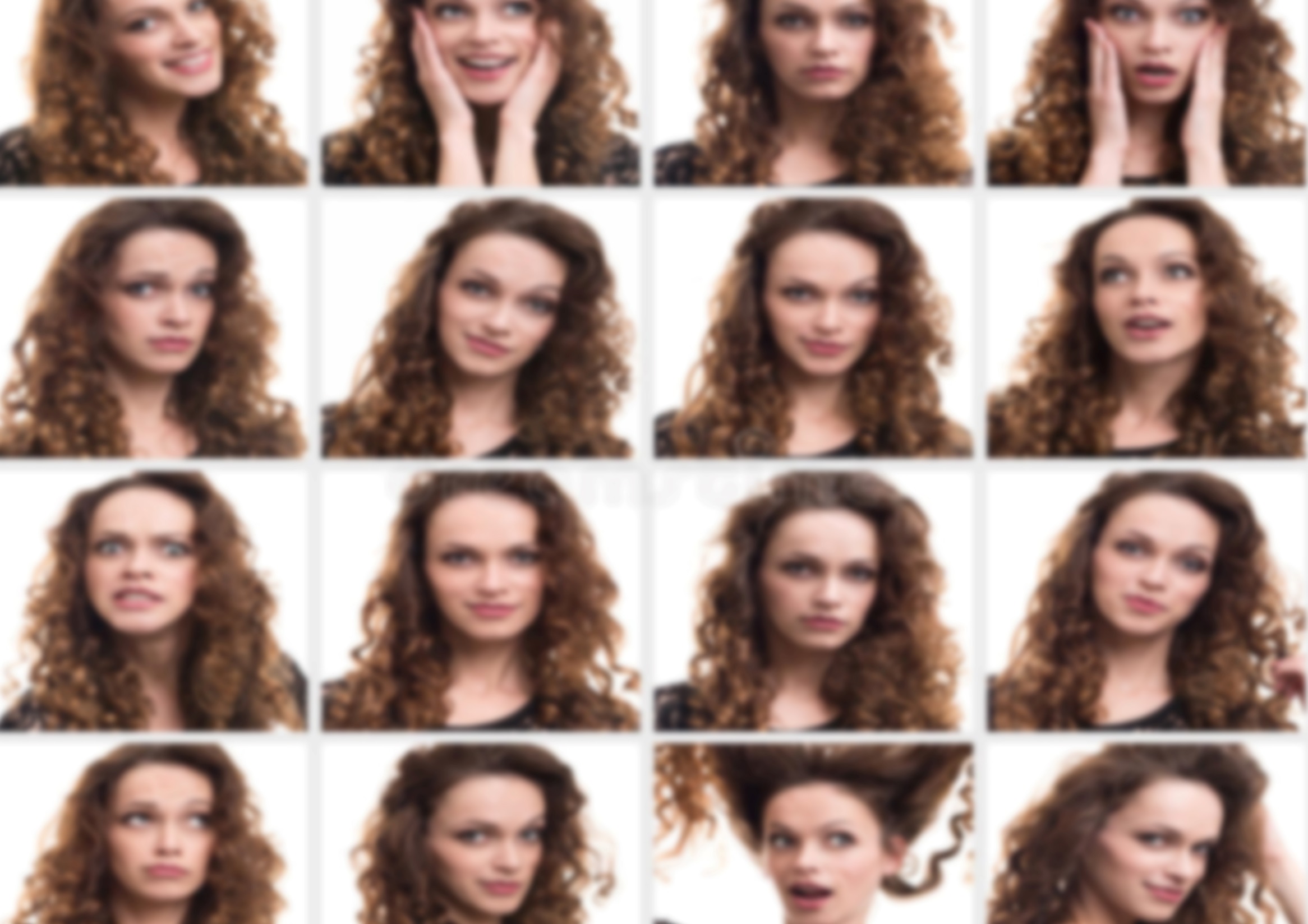 3. Assessment of individual stress resistance.
Most specialists and theorists of modern management agree that stress inevitably accompanies managerial activity. Thus, M. Mescon, M. Albert and F. Hedoury, recognized authorities in the field of management, reasonably argue that even in the most progressive and well-managed organization, there are situations and work characteristics that negatively affect people and cause them a sense of stress. Excessive stress can be extremely destructive for the individual and therefore for the organization. Thus, this is another factor that a discerning leader must understand and learn to neutralize in order to be fully effective.
However, for self-management of a business career, it is important to take into account not only the effect of stress as a factor in managing an organization, but also its impact on oneself, on one's own career advancement.
Therefore, the proposed technique consists of two parts:
1. Analysis of the causes of stress situations in organizations and determination of ways to reduce their manifestations.
2. Self-assessment of personal resistance to stress and ways of self-development of stress resistance.